Возрастные особенности семиклассников
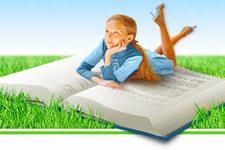 Подготовила 
кл.руководитель 7 «Б»
Мироненко О.В.
Проблемы переходного возраста
неуверенность в себе;
тревожность, сомнения в собственной значимости для родителей, друзей;
“застревание” в положении “обиженного”, “непонятого”;
стремление освободиться от зависимости от взрослых;
поиск выхода из трудных ситуаций путями, нередко   опасными для здоровья.
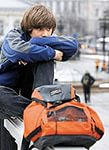 Теснейшая эмоциональная зависимость от родителей вступает в противоречие с жаждой признания среди сверстников, что тоже становится причиной невротических реакций.                                                                                                                                                             Возникает желание изменить свое состояние, приняв “что-либо” для 
быстрого улучшения 
настроения. 
Все это очень опасные 
предпосылки, которые 
нельзя оставлять 
без внимания.
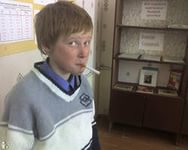 Что же нужно делать взрослым, чтобы избежать конфликтов в общении с подростком?
дайте свободу;
никаких нотаций (ребенок имеет право на собственный взгляд и собственные выводы);
идите на компромисс;
уступает тот, кто умнее (лавры победителя в отношениях с собственными детьми не украшают);
не надо обижать (умению достойно выходить из трудных ситуаций ребенок учится у нас);
будьте тверды и последовательны (родительский авторитет незыблем).
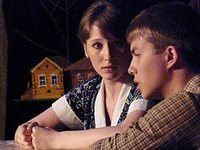 Основа самооценки ребенка закладывается в зависимости от того, как с ним обращаются родители. Если они понимают и принимают его, терпимо относятся к его недостаткам и промахам, он вырастет с положительным отношением к себе. Если же ребенка постоянно “воспитывают”, критикуют и муштруют, 
самооценка его
 оказывается низкой, 
ущербной.
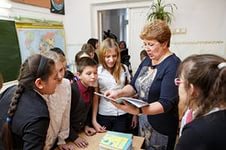 От повторяющихся знаков приветствия, любви и принятия у подростка складывается ощущение: “со мной все в порядке”, “я — хороший”. 
А от сигналов осуждения, неудовольствия, критики — ощущение: “со мной что-то не так”, “я плохой”.
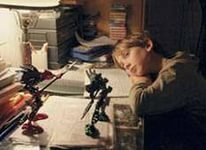 Как поддержать самооценку ребенка?
Безусловно принимать его.
 Активно слушать его переживания и потребности.
 Бывать (читать, заниматься) вместе.
 Не вмешиваться в те его занятия, с которыми он справляется сам.
 Помогать, когда просит.
Поддерживать успехи.
 Делиться своими чувствами (значит доверять).
 Конструктивно решать конфликты.
 Использовать в повседневном общении приветливые фразы. Например: “Мне хорошо с тобой...”, “Мне нравится, как ты...”, “Ты, конечно, справишься...”, “Как хорошо, что ты у нас есть...” и другие.
Как можно чаще обнимать его, но не “затискивать”.
“Любите вашего ребенка таким, какой он есть, и забудьте о качествах, которых у него нет... Результат воспитания зависит не от степени строгости или мягкости, а от ваших чувств к ребенку и от тех жизненных принципов, которые вы ему прививаете”. (Бенджамин Спок, педиатр)
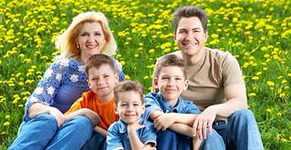